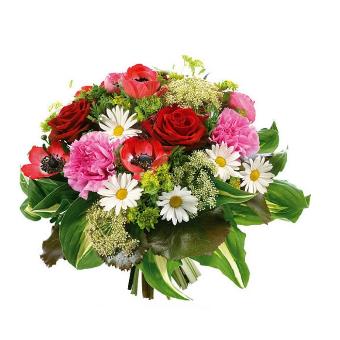 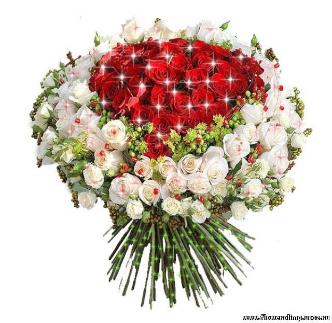 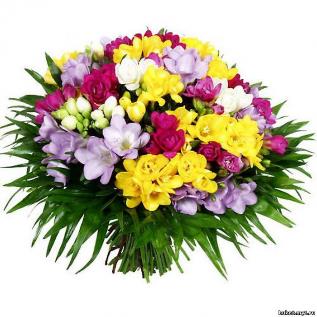 С прекрасным днём – 8 марта, дорогие женщины!!!
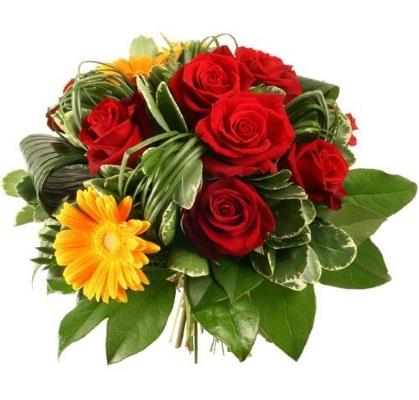 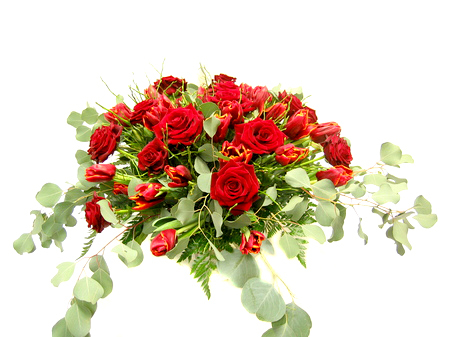 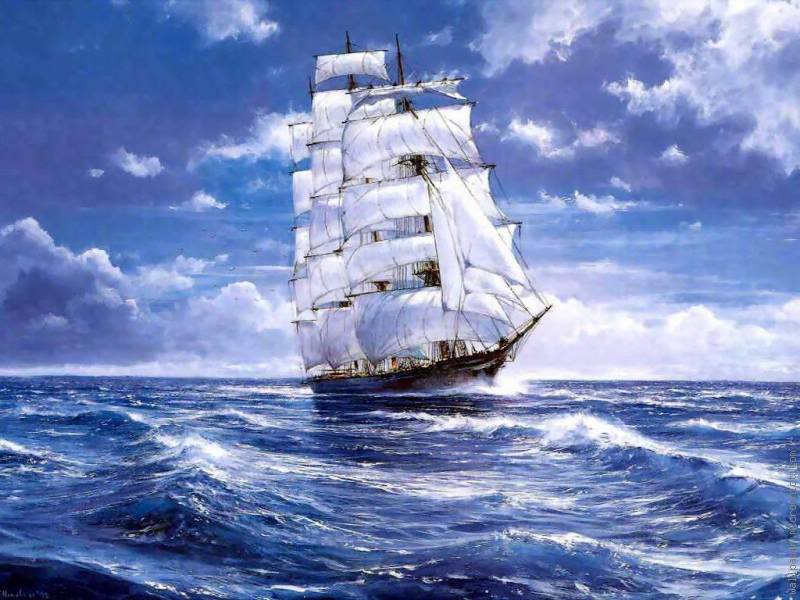 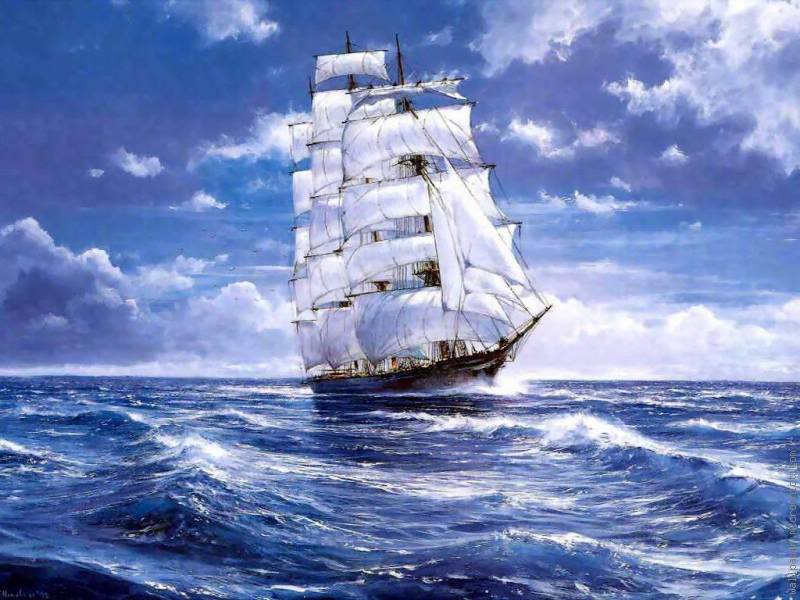 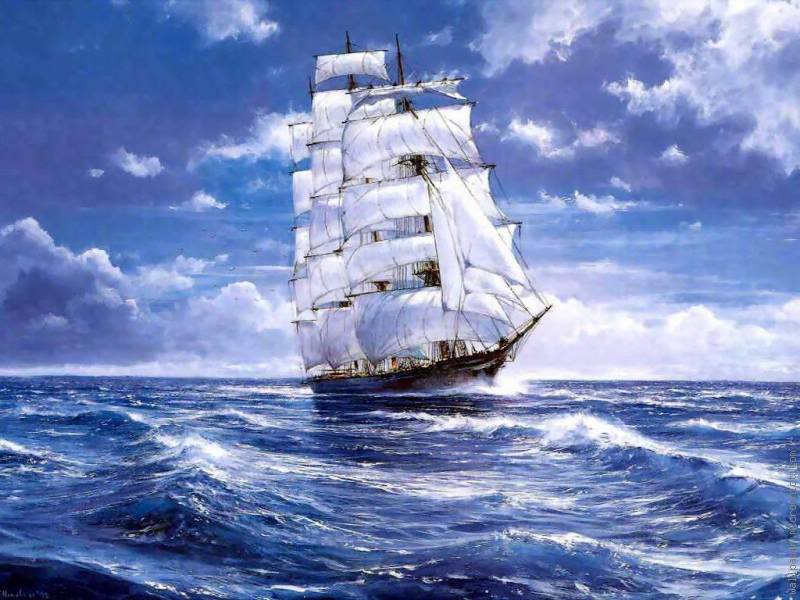 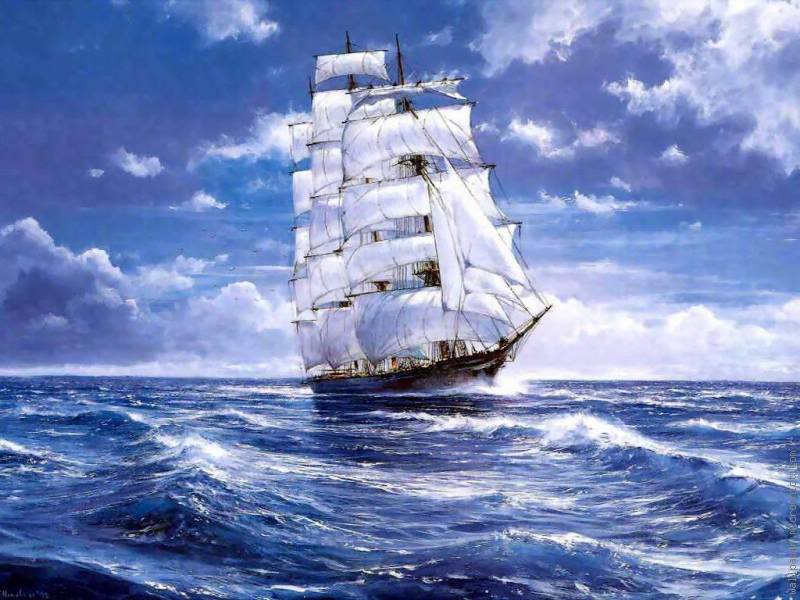 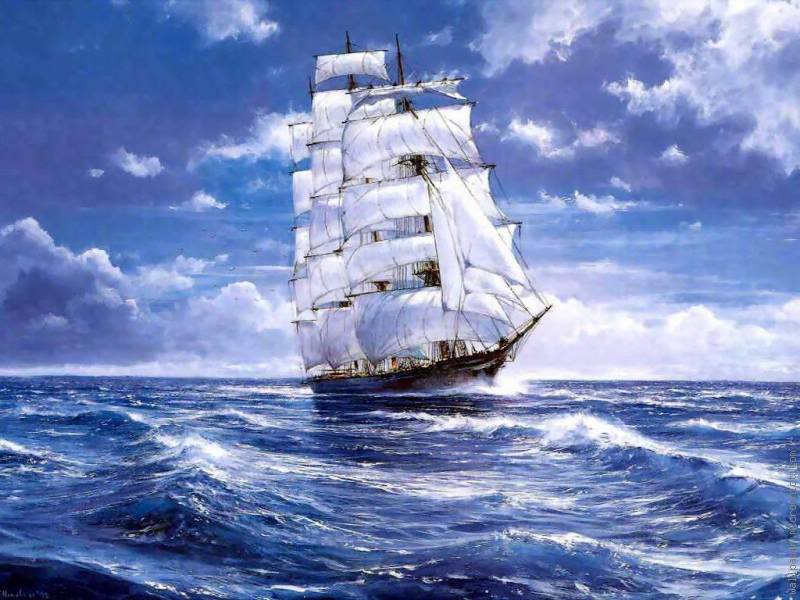 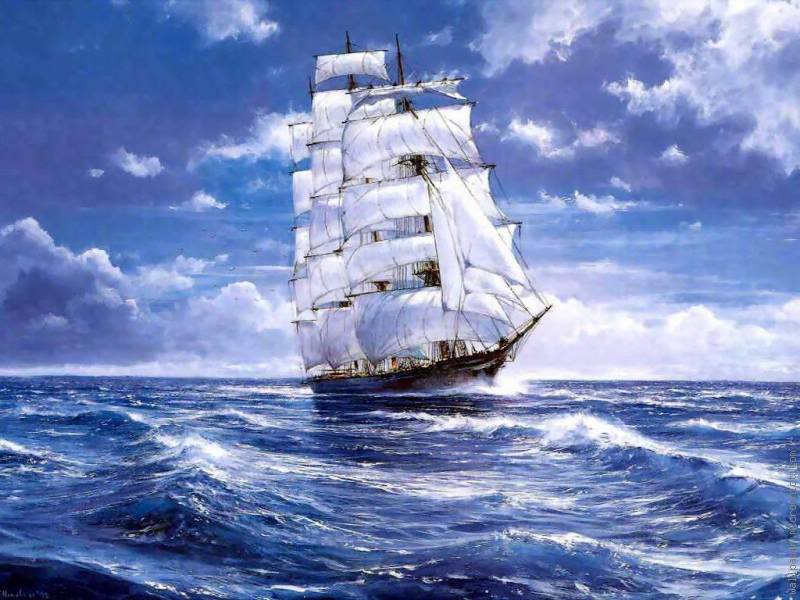 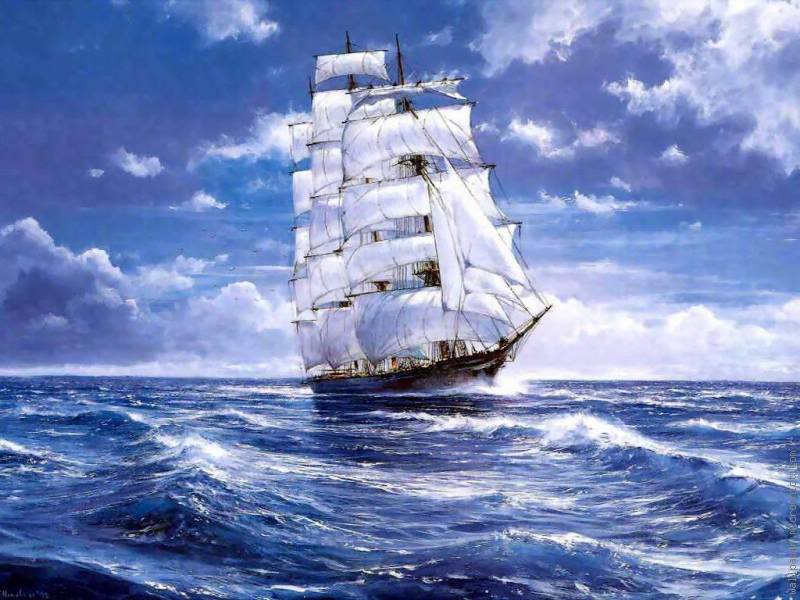 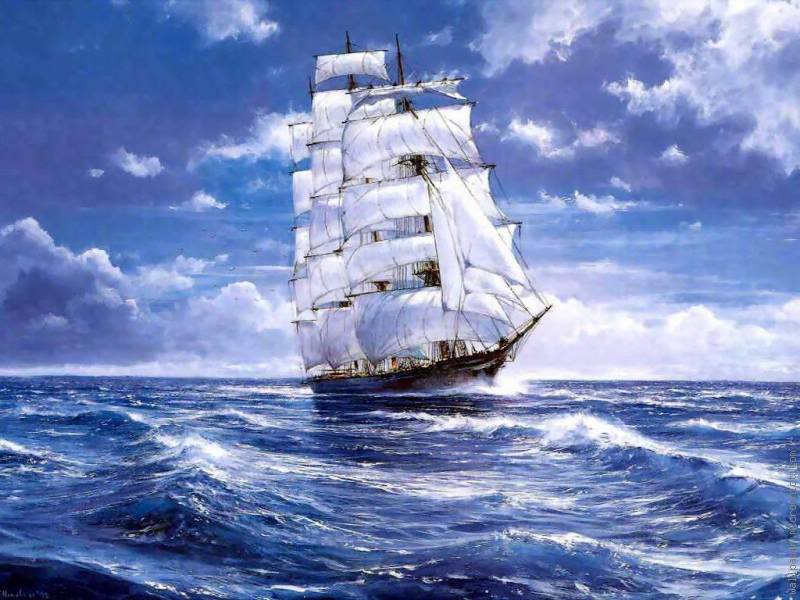 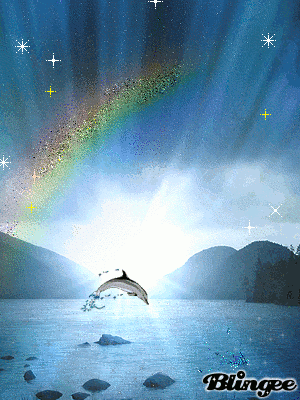 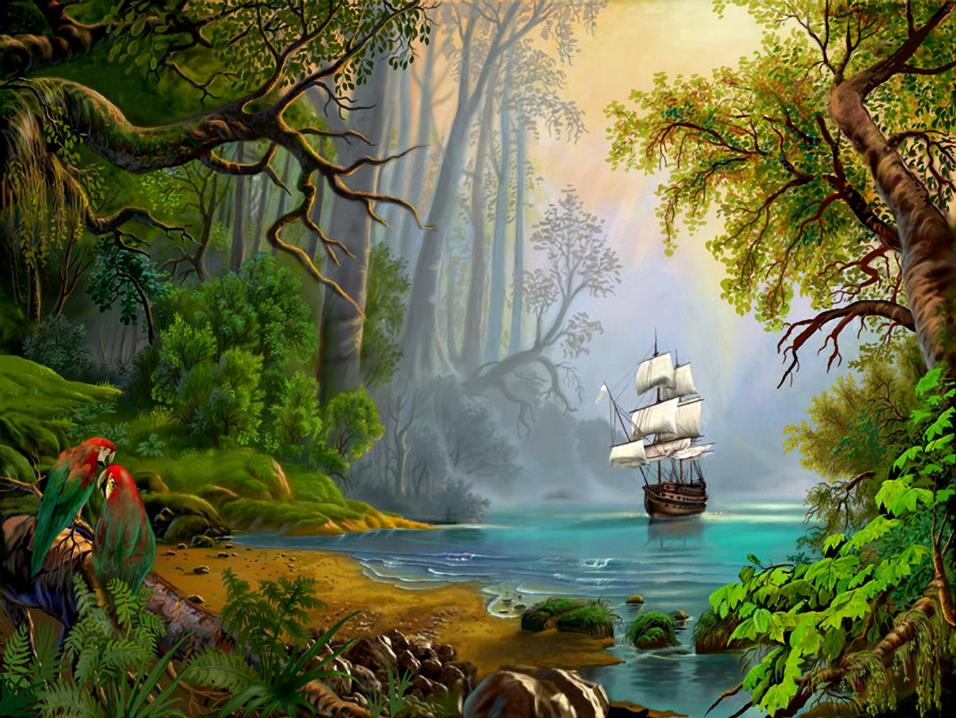 Остров Лесной
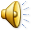 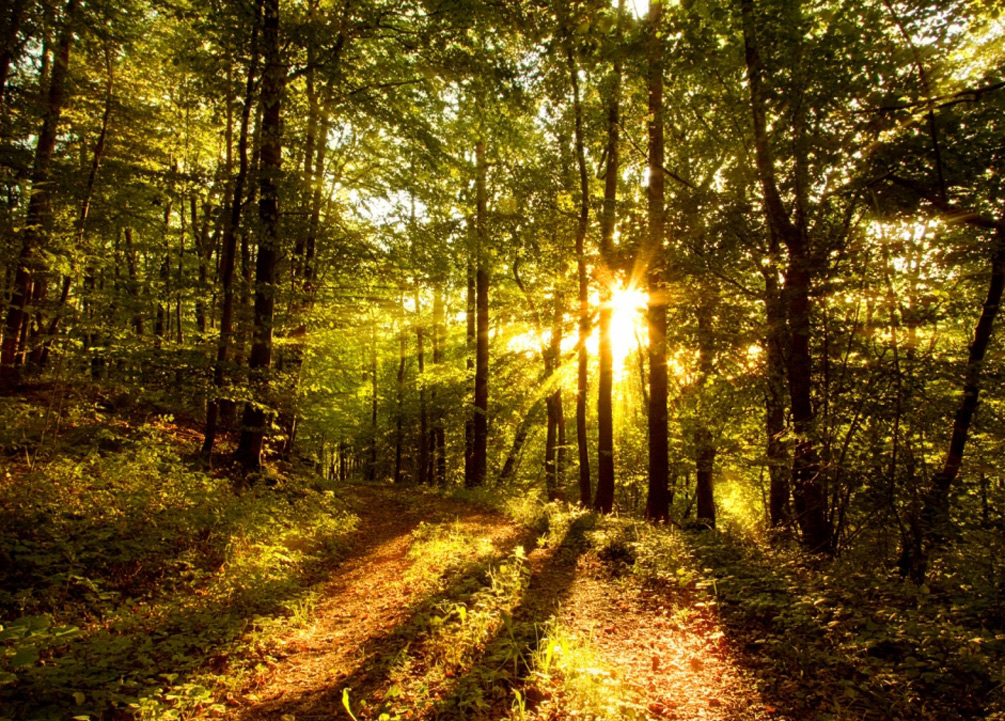 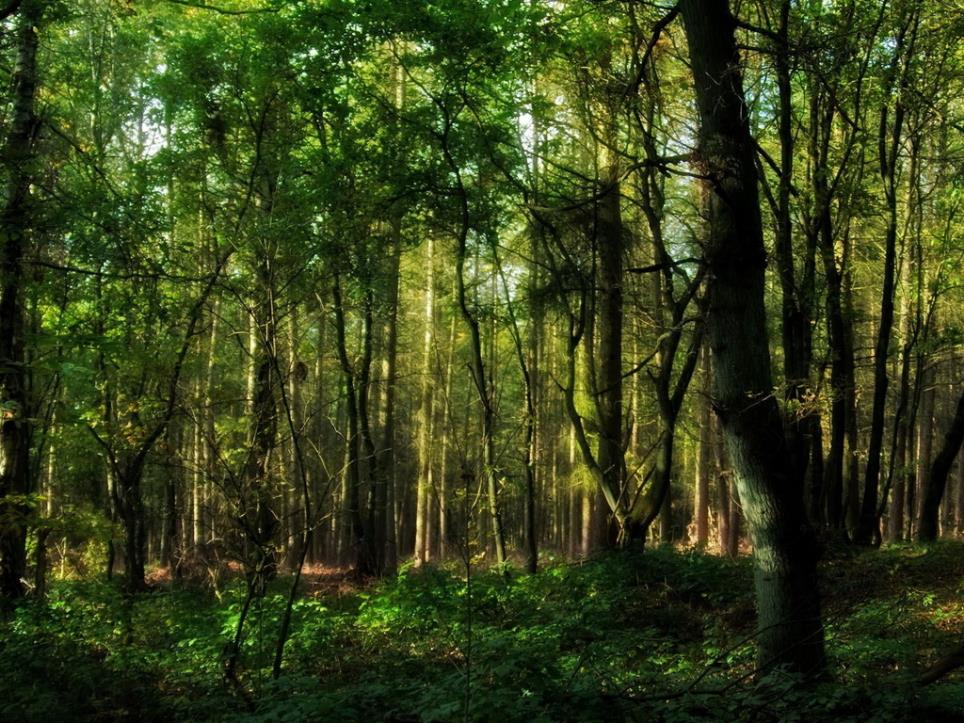 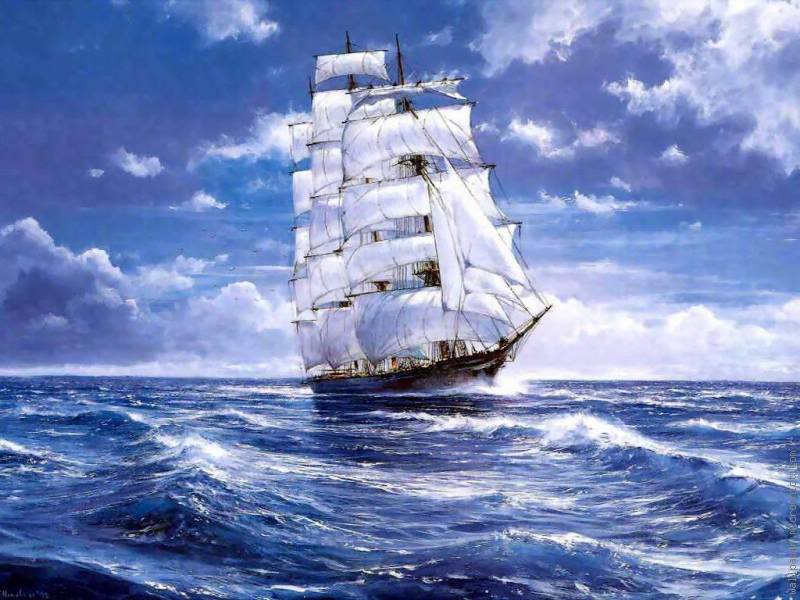 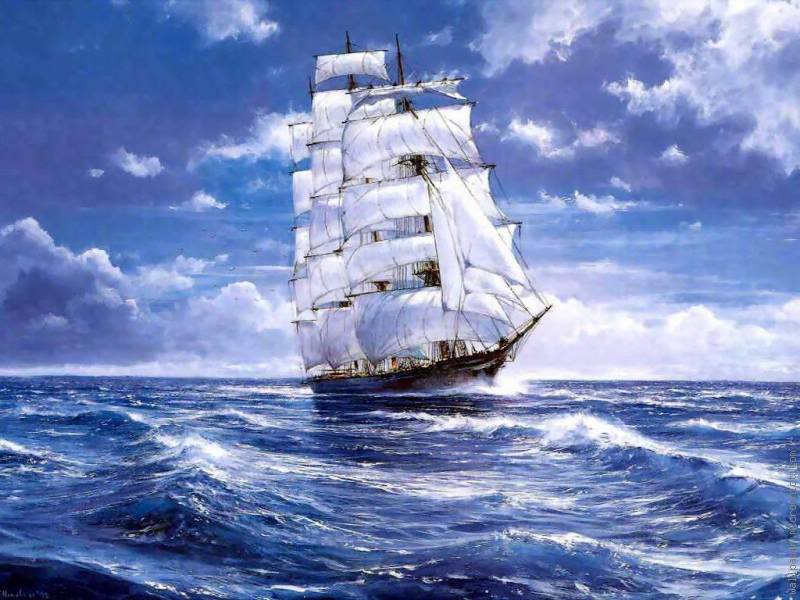 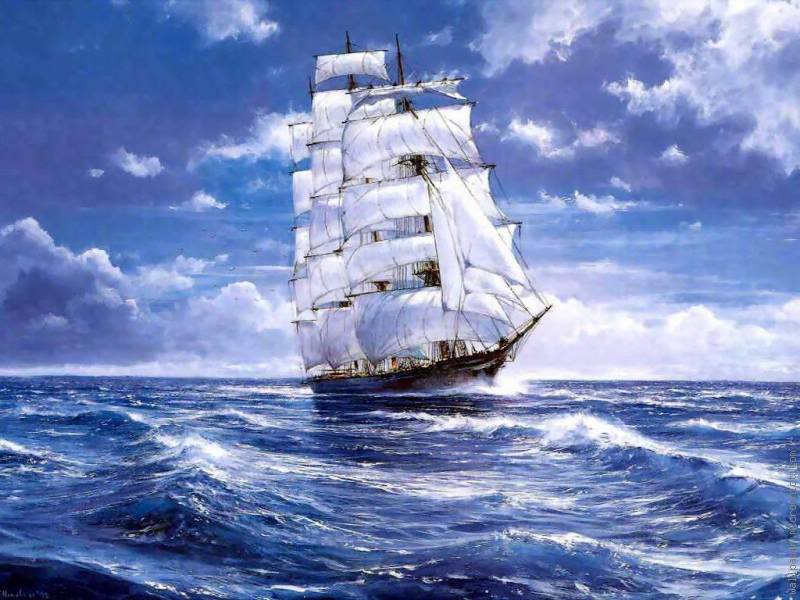 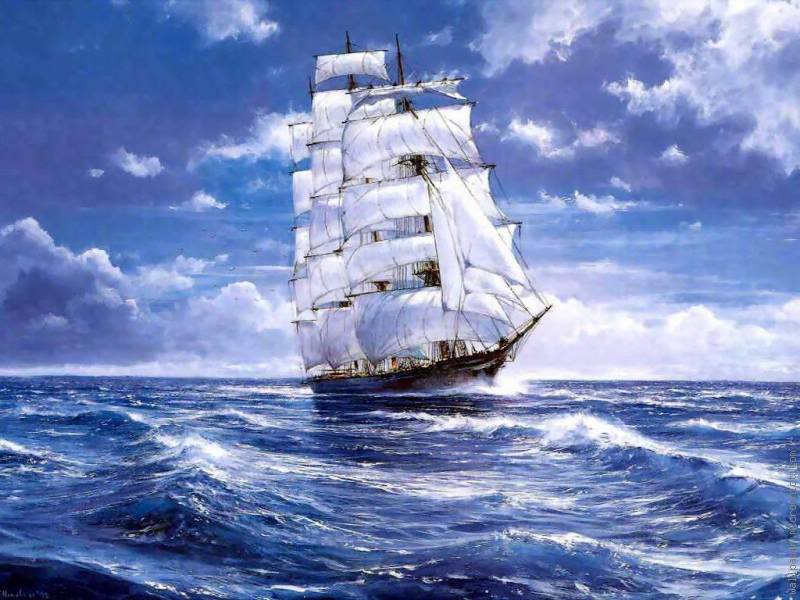 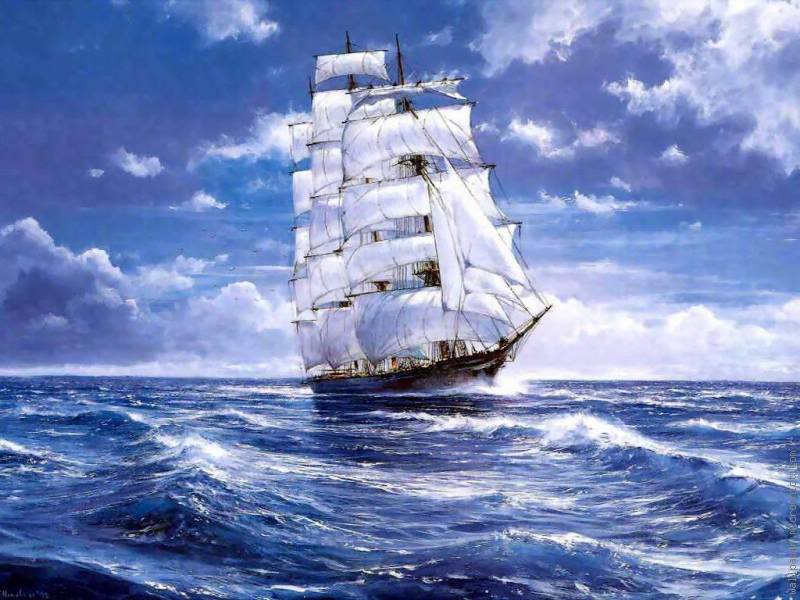 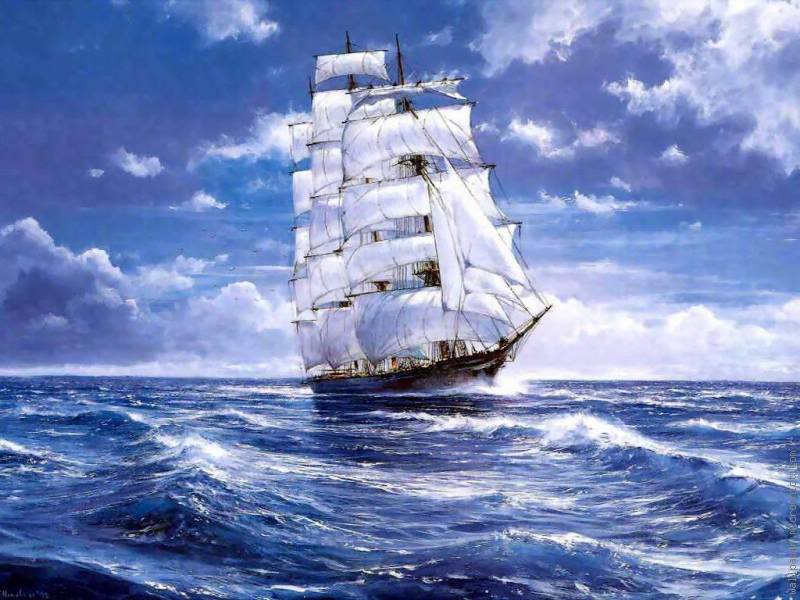 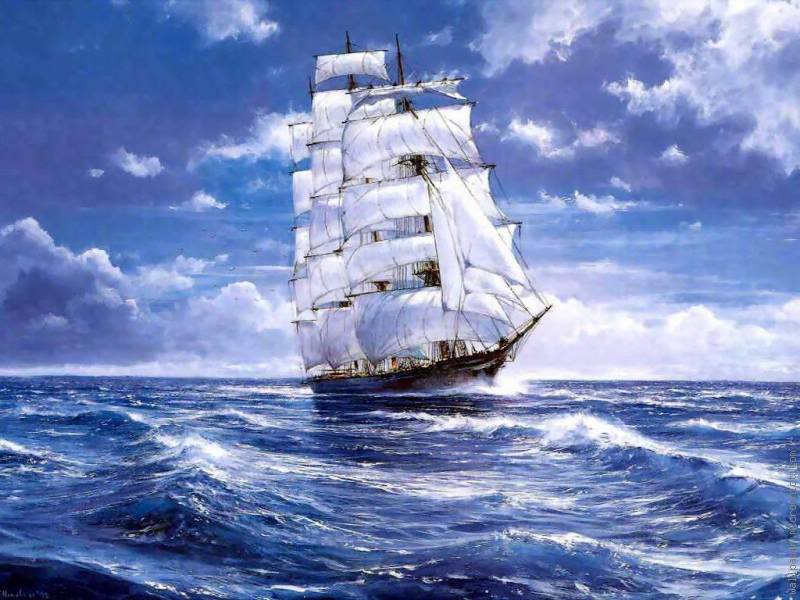 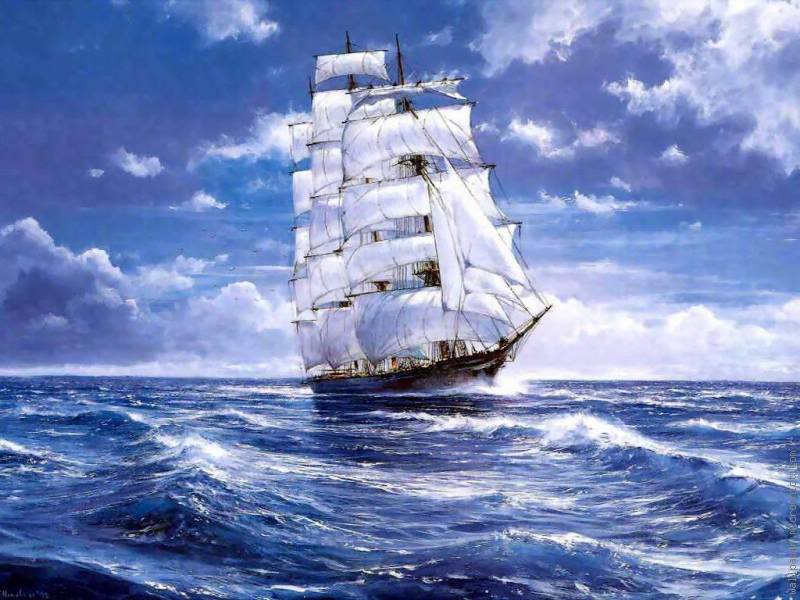 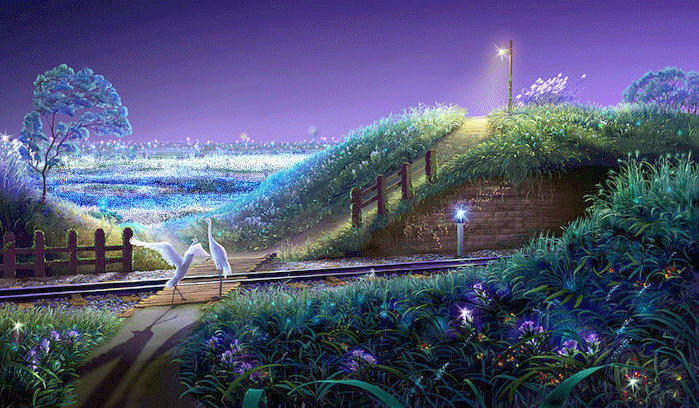 Остров Сказочный
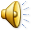 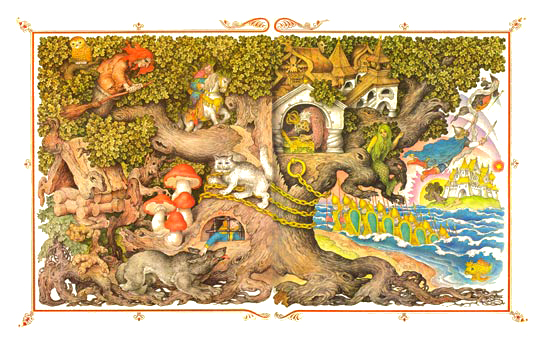 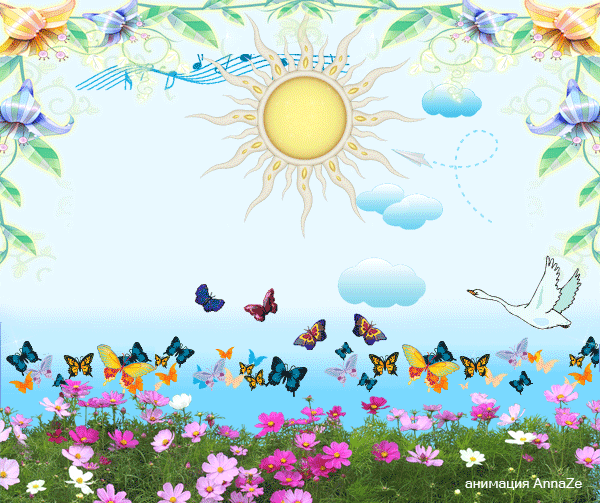 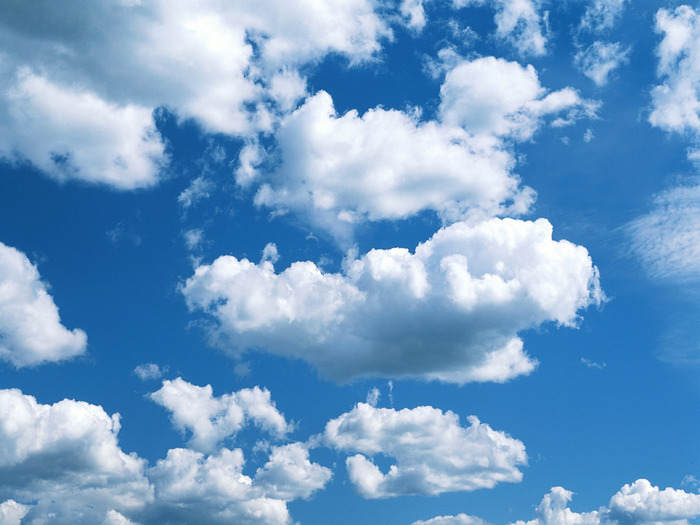 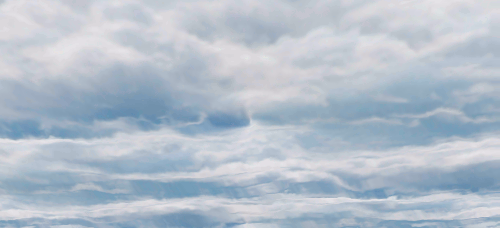 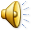 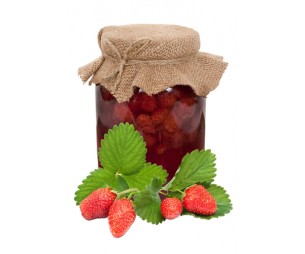 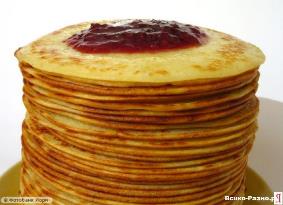 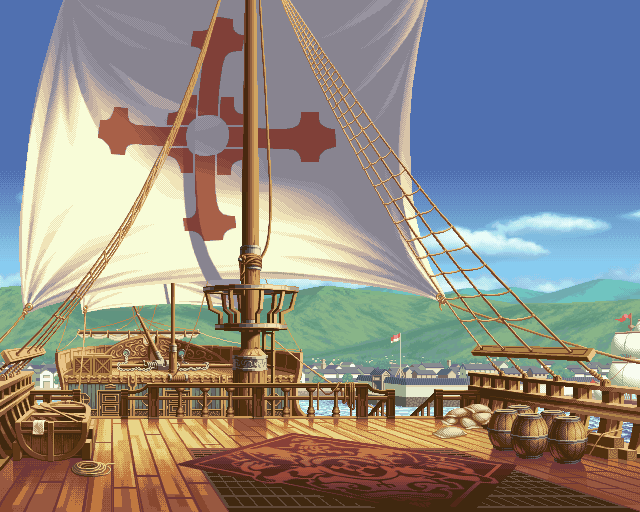 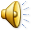 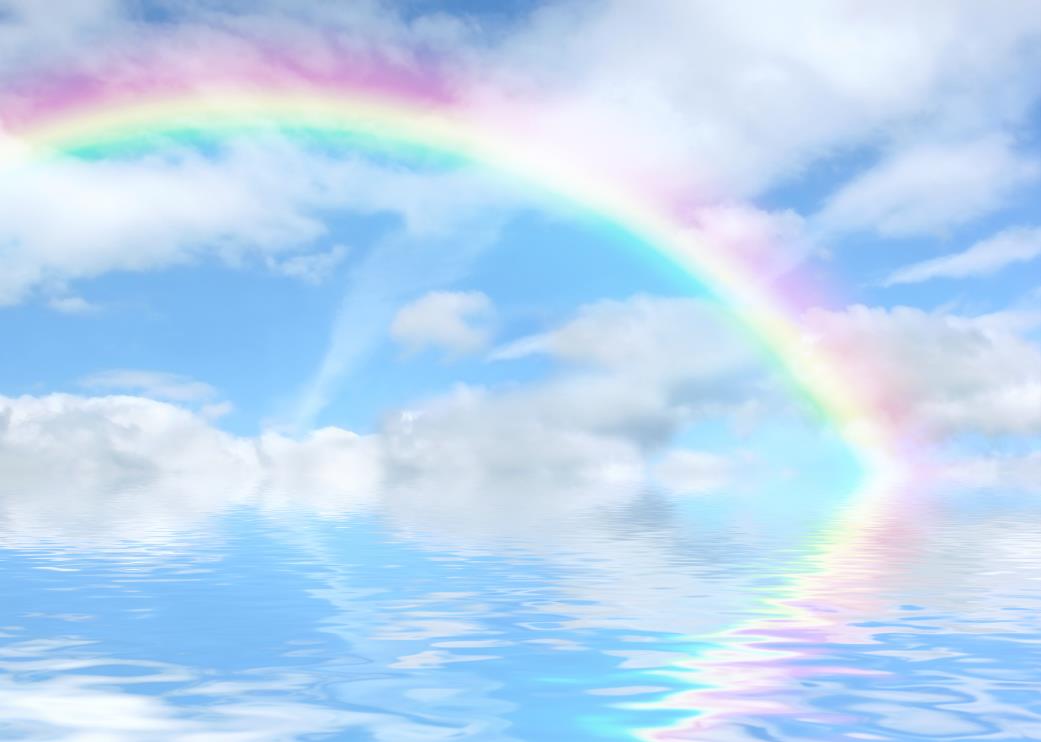 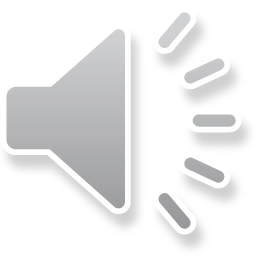 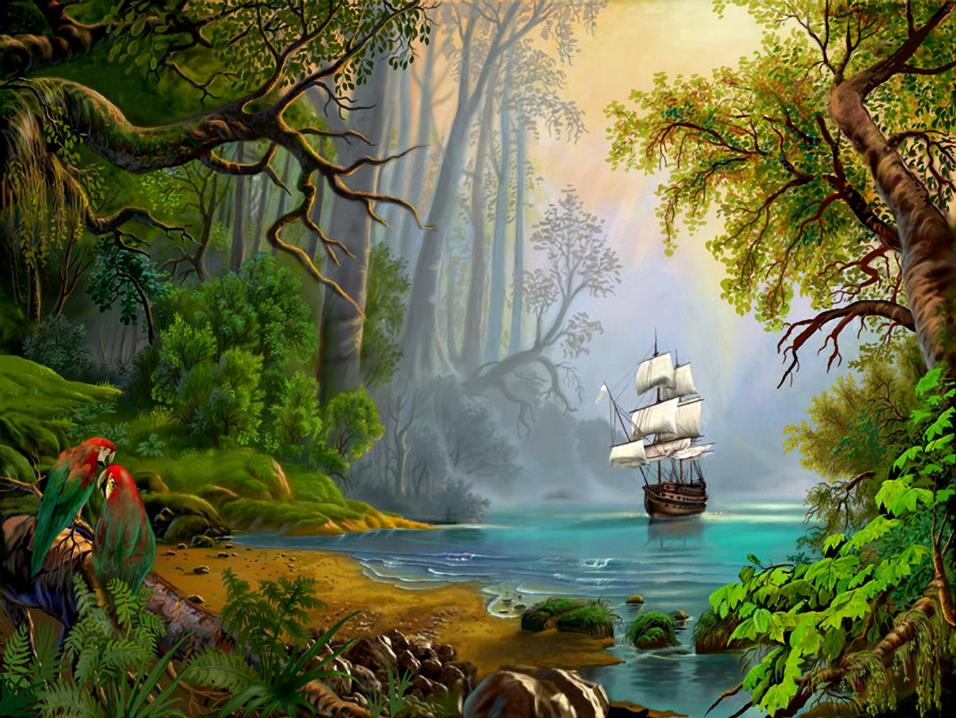 Остров Лесной
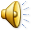 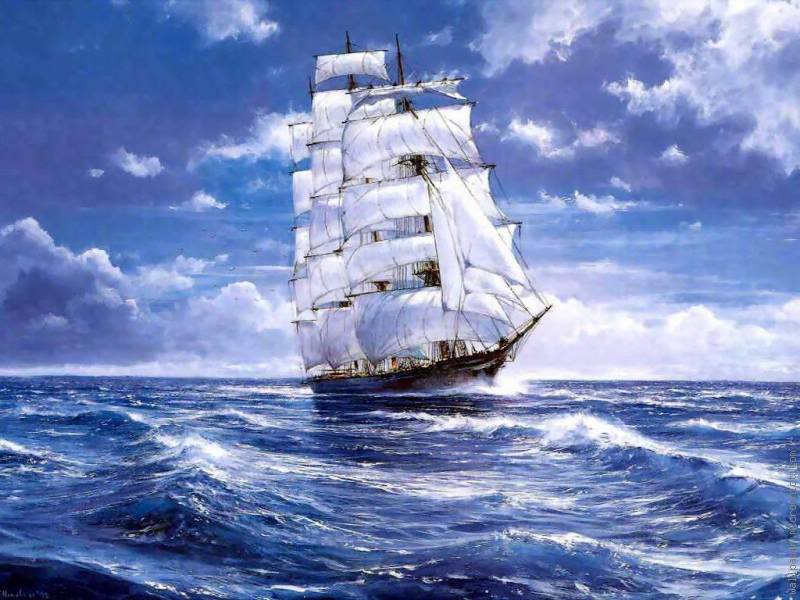 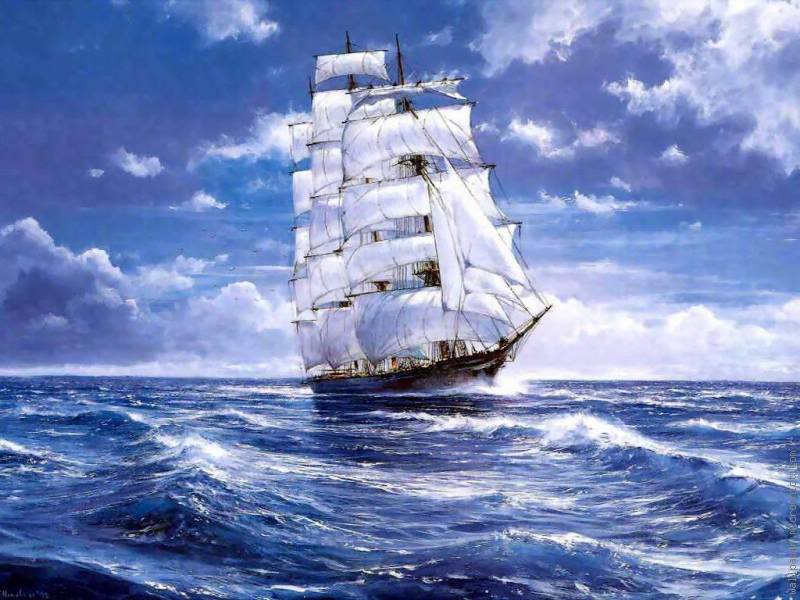 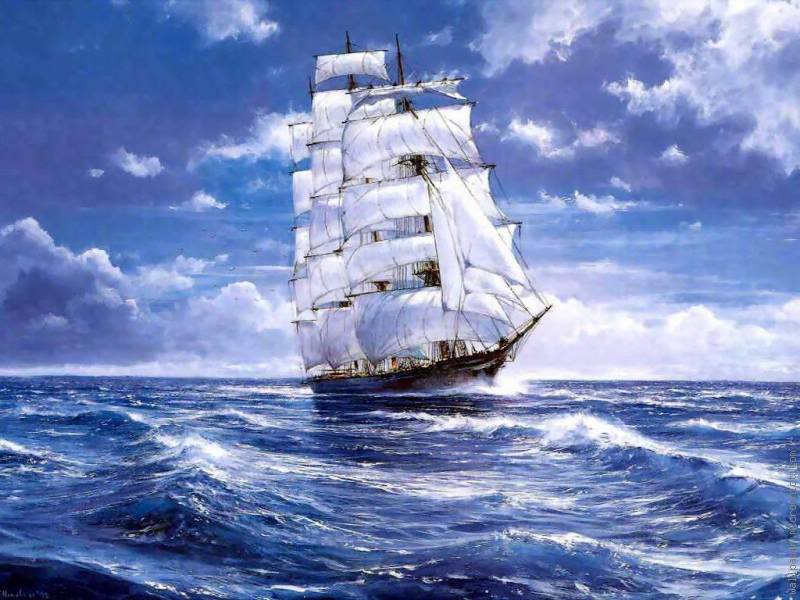 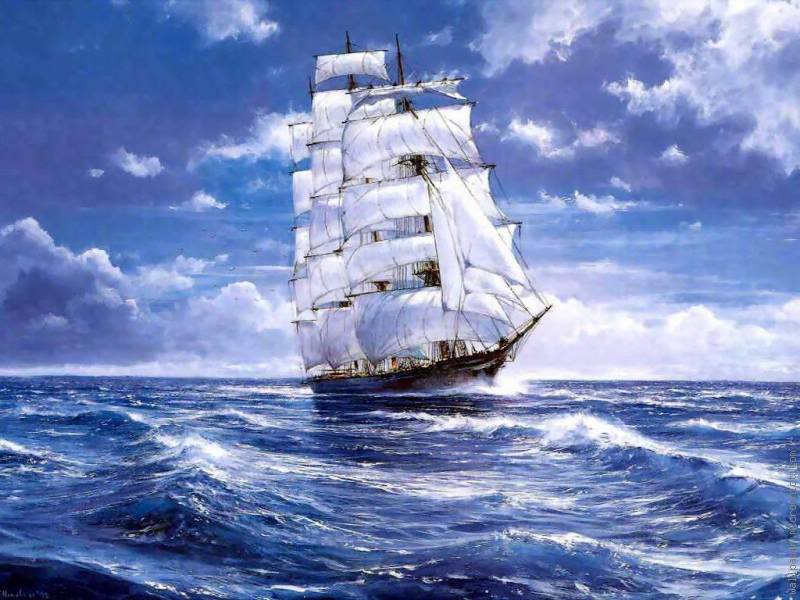 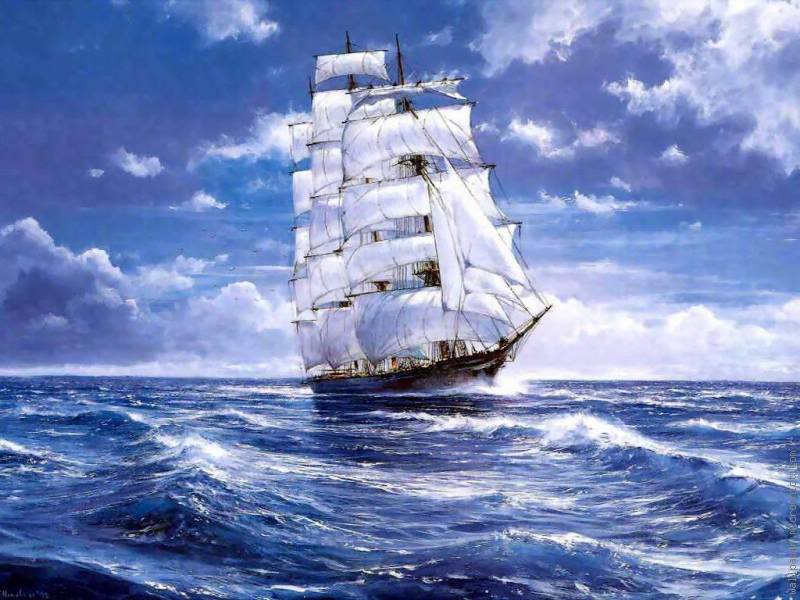 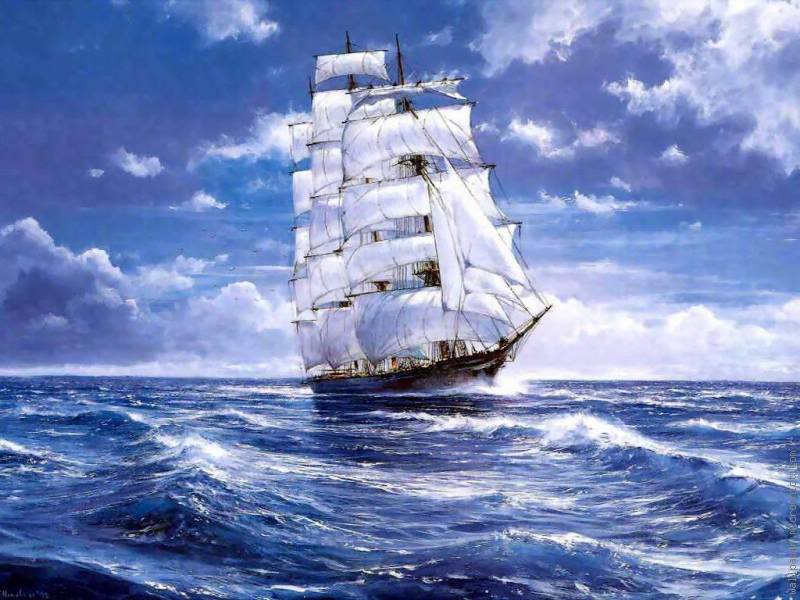 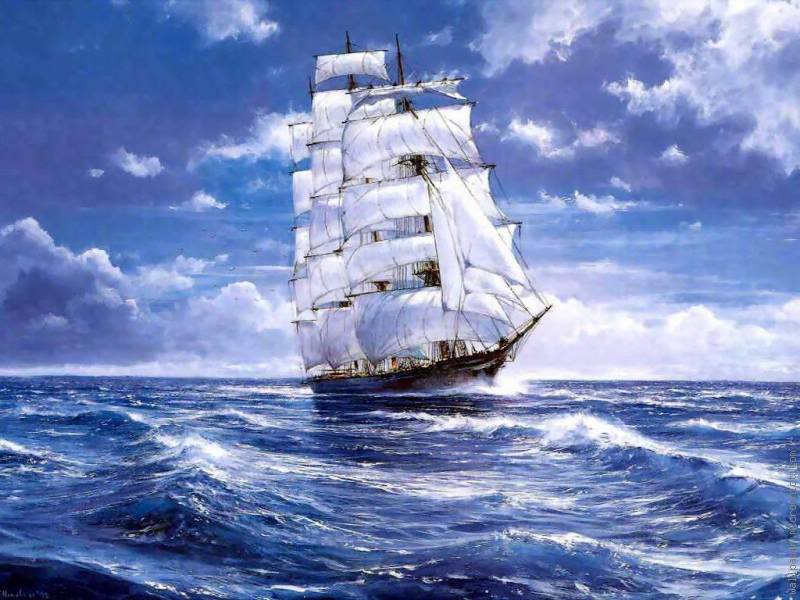 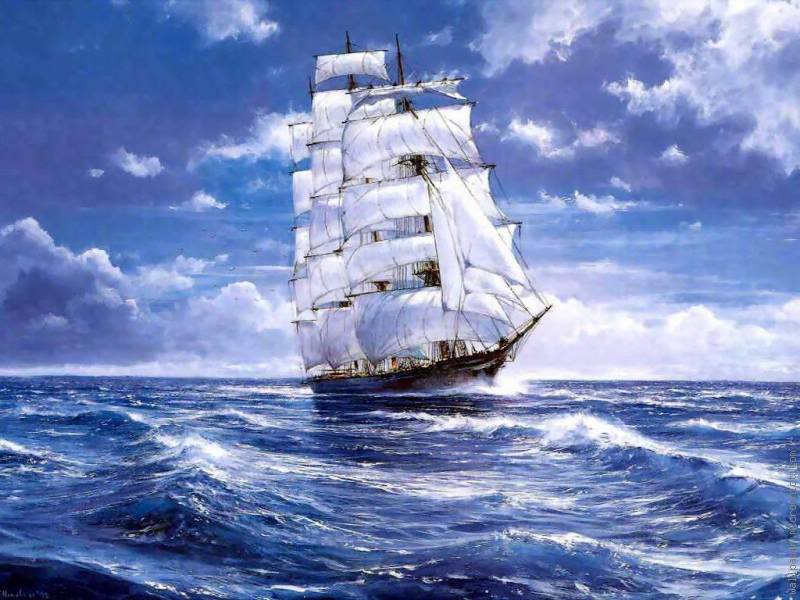 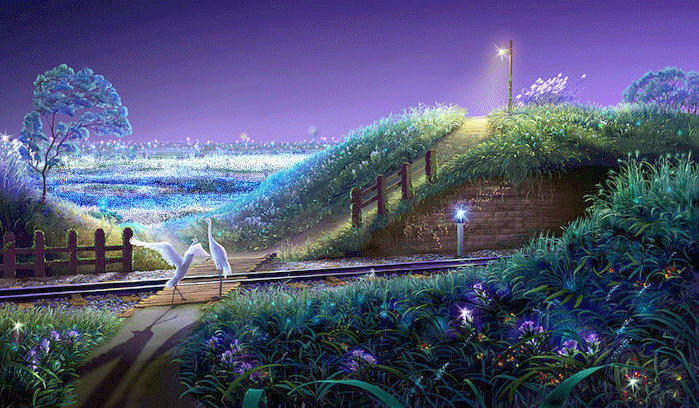 Остров Сказочный
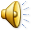 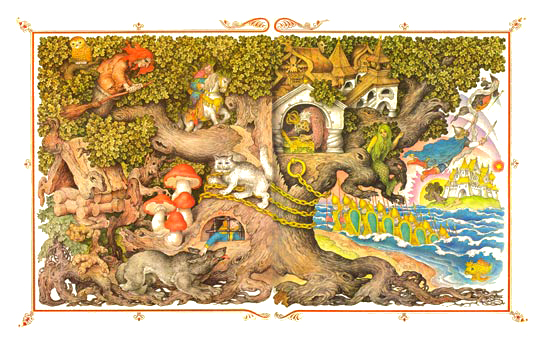 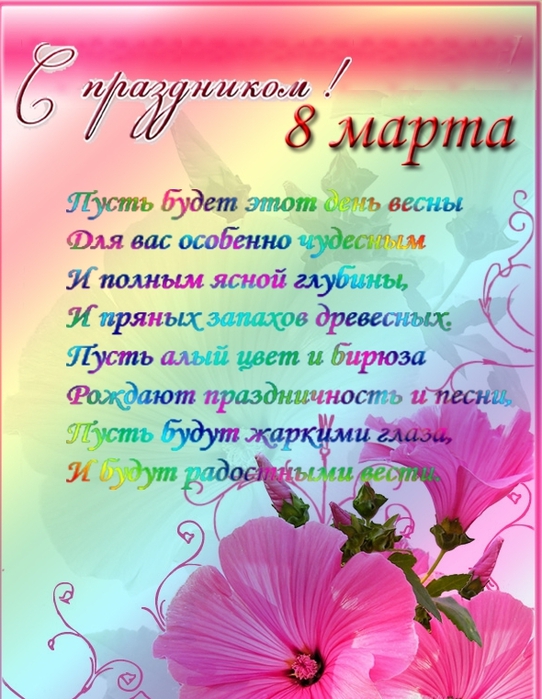 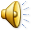 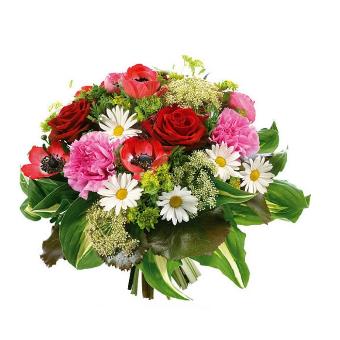 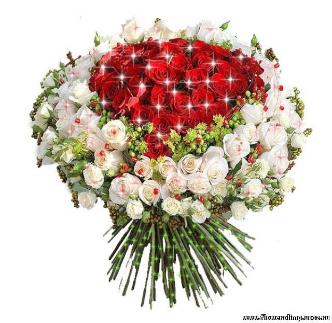 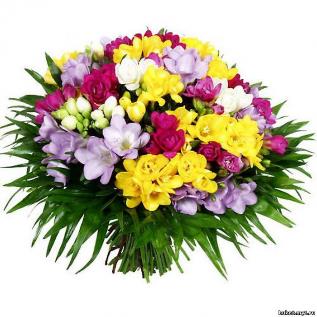 С прекрасным днём – 8 марта, дорогие женщины!!!
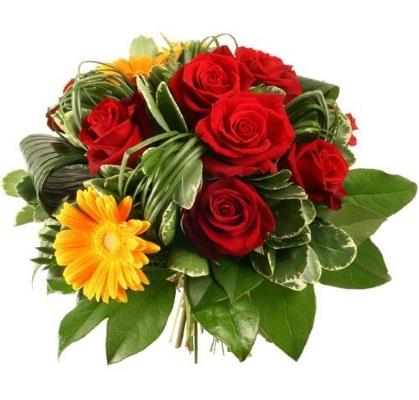 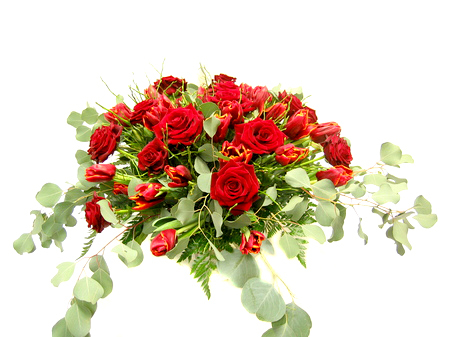